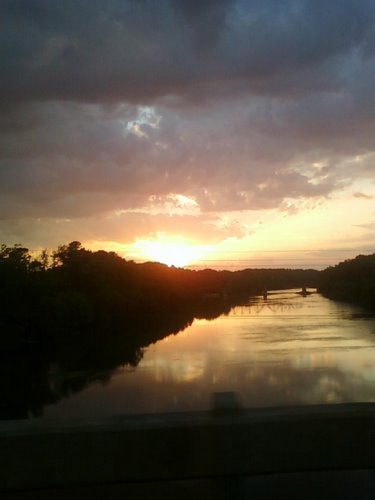 Harnett County
Harnett County Updates
Impact Areas
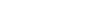 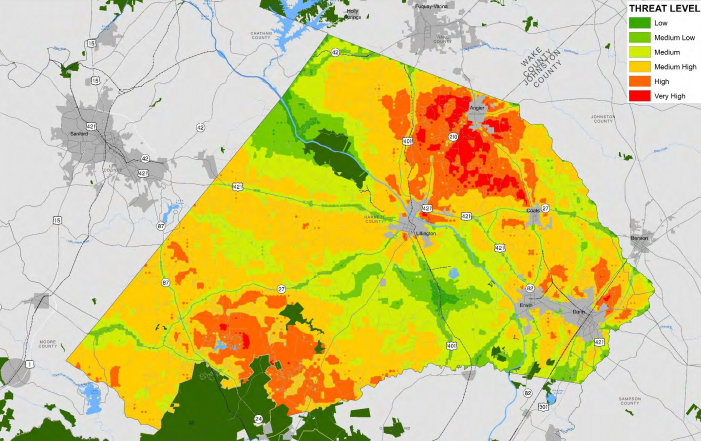 Residential Growth
[Speaker Notes: Raleigh-Durham market is the 2nd hottest real estate market in the nation. Charlotte is the 4th. According to the NC Chamber, NC is positioned to be the 7th largest state in the nation by 2030.]
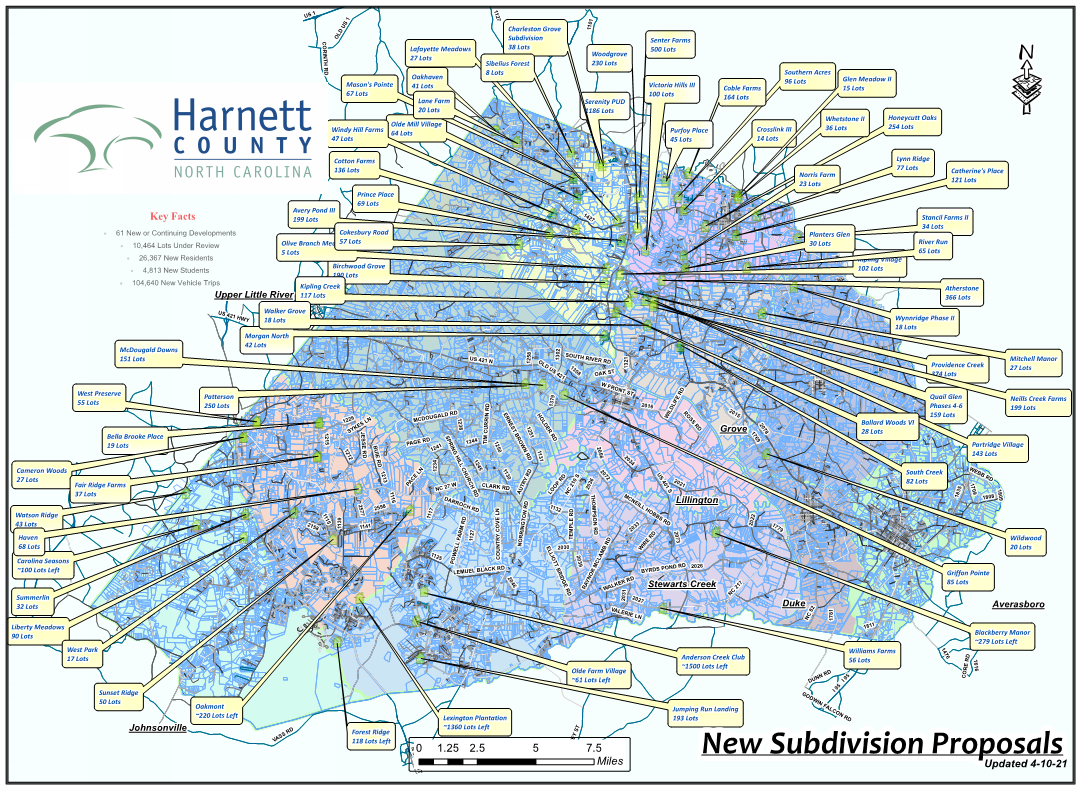 Conservation Efforts…
1,000+ acres preserved open space within new developments

17,800+ acres within Conservation zoning overlay

NC WRC Partners for Green Growth grant to help incorporate high value natural areas and habitat preservation into our 2015 Comprehensive Plan.
These areas traditionally dovetail into floodplains, wetlands, watersheds, and other critical zones so these will be referenced within the plan.
Harnett County: Plans & Studies
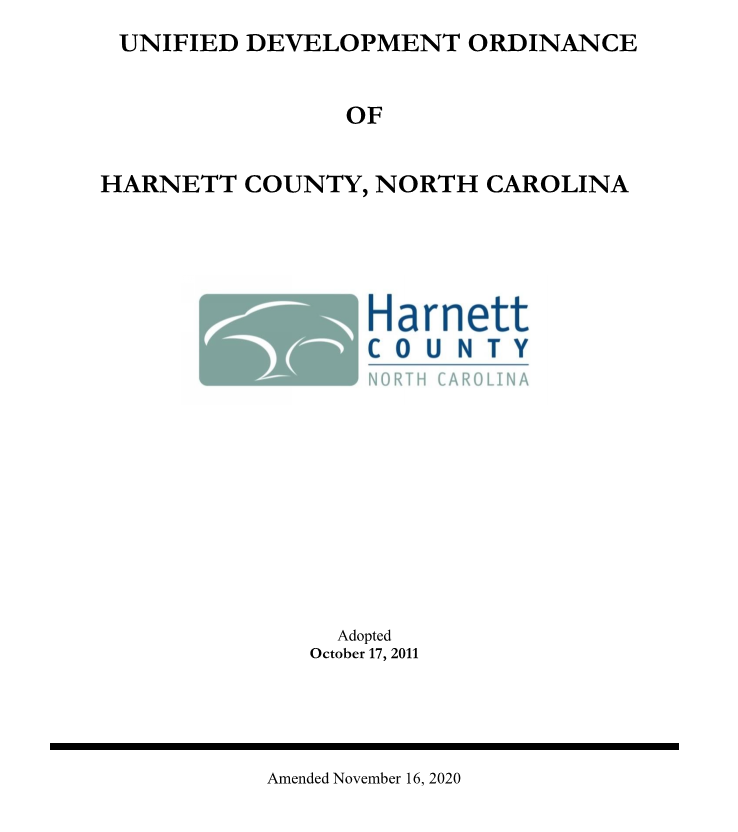 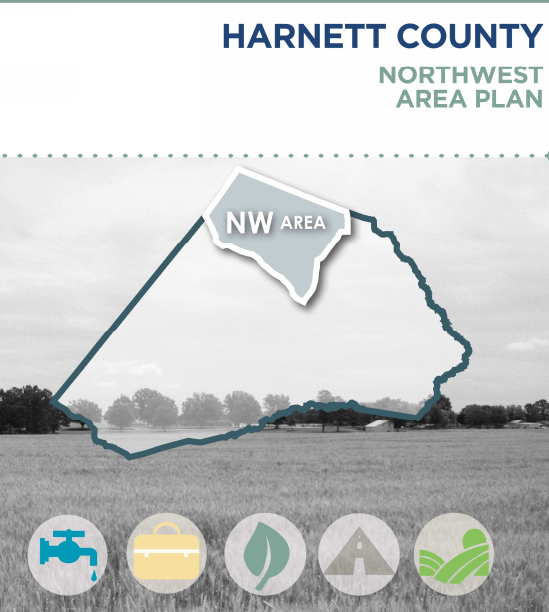 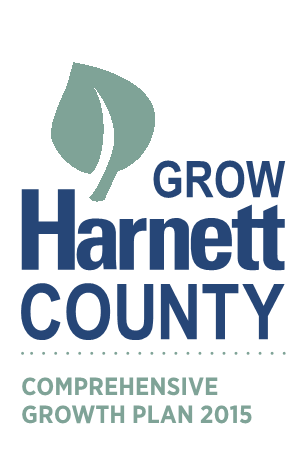 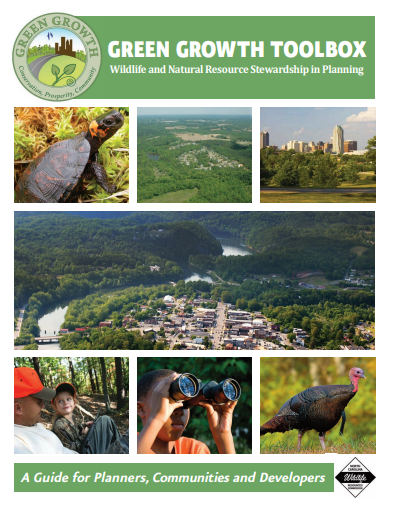 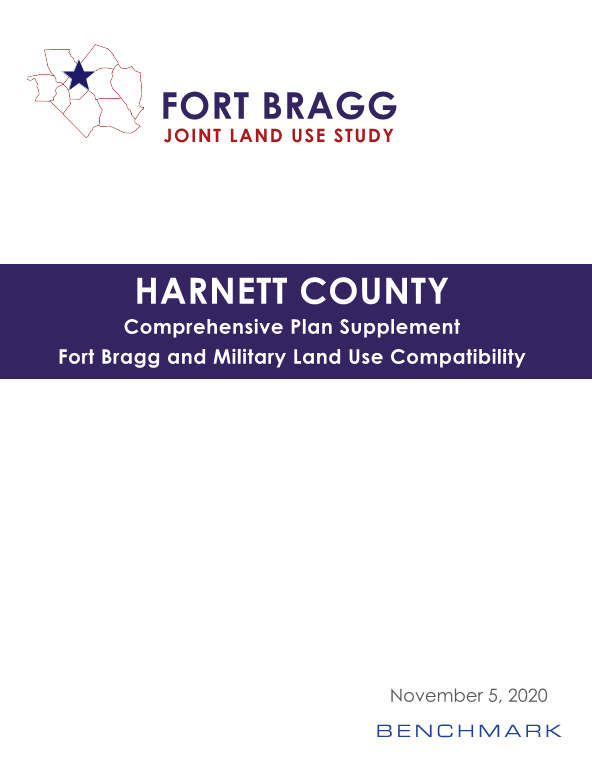 Harnett County Updates
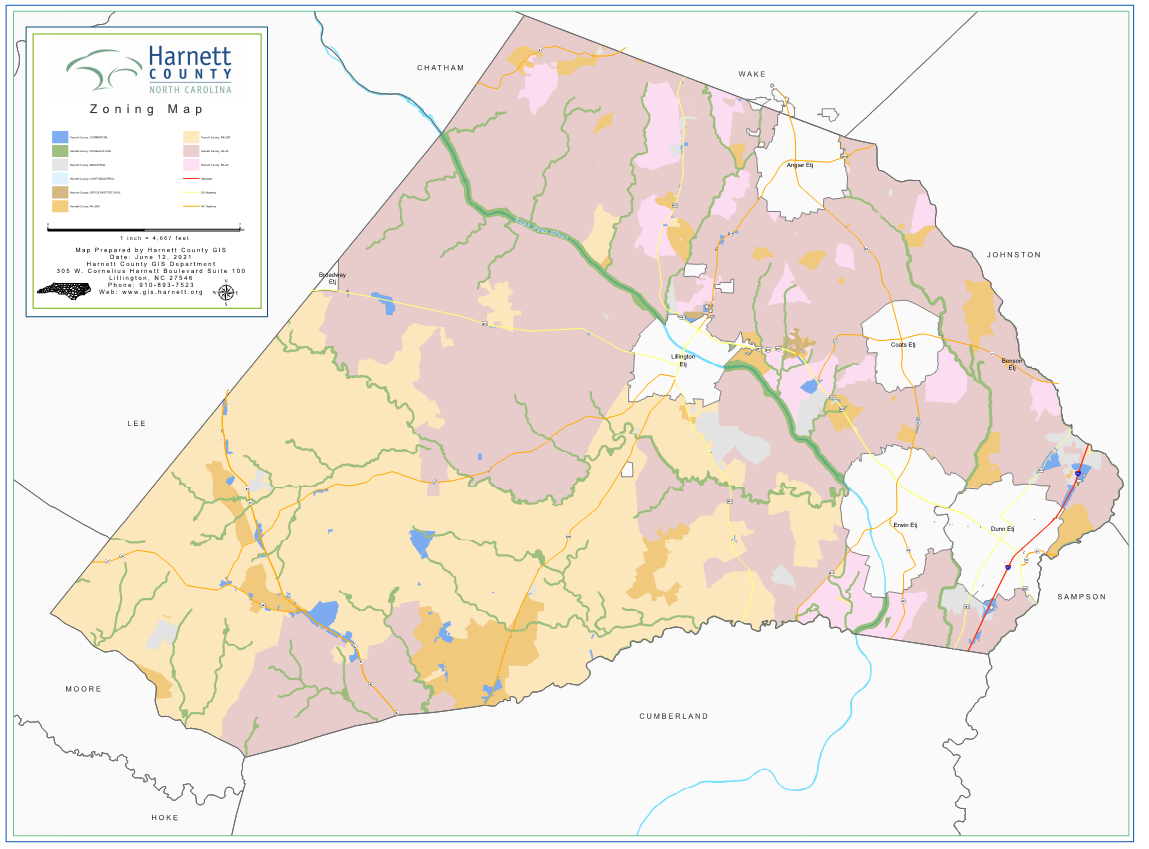 17,400+ acres within Conservation overly.
Cape Fear River = 500’ 
Black River = 300’ 
Other Rivers &
        Streams = 200’
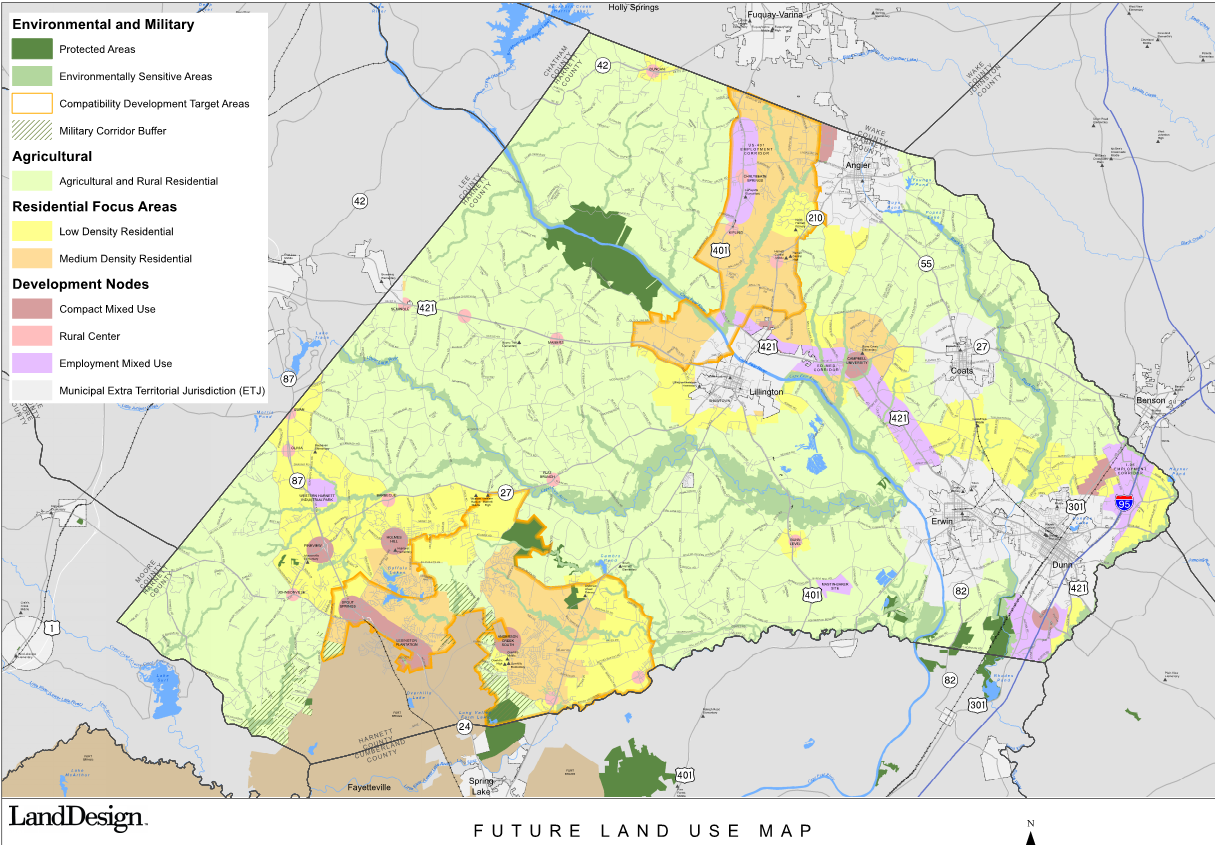 Land Use
[Speaker Notes: Raleigh-Durham market is the 2nd hottest real estate market in the nation. Charlotte is the 4th. According to the NC Chamber, NC is positioned to be the 7th largest state in the nation by 2030.]
5 Mile Military Buffer
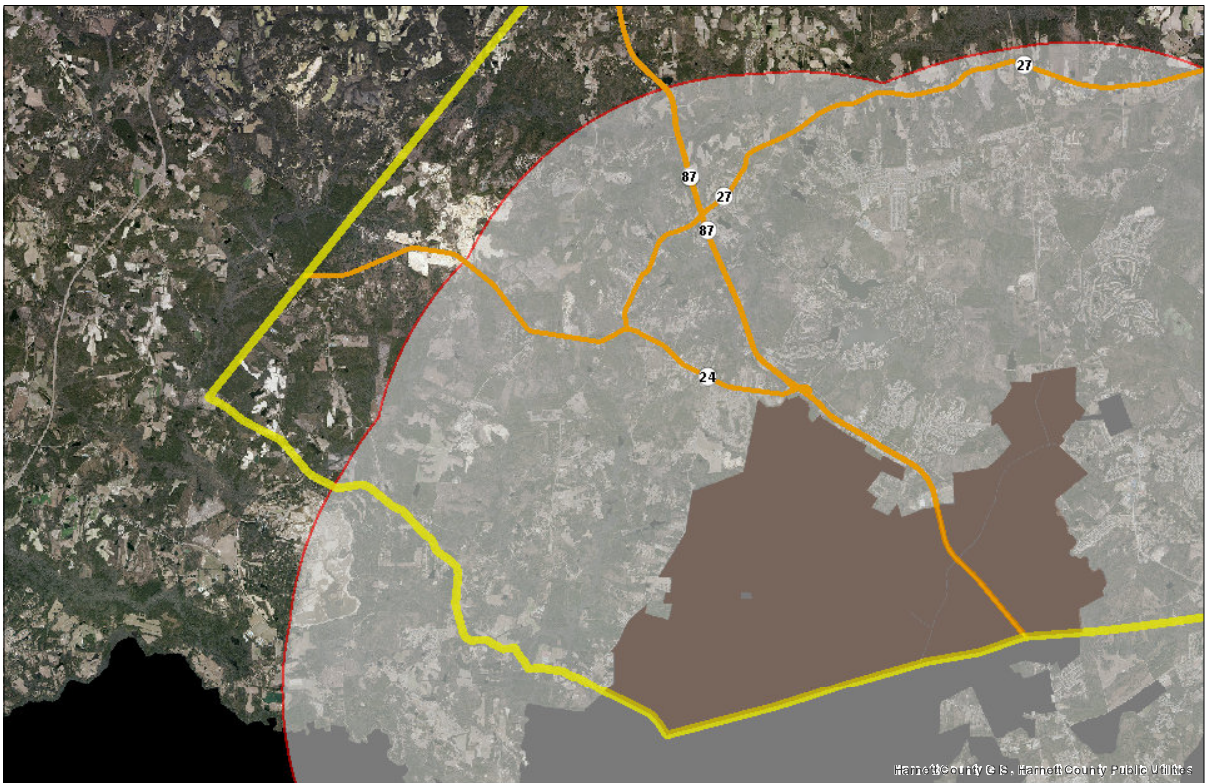 Military Efforts…
Approximately 83,000 acres within Harnerr’s 5 mile Military Buffer 

Approximately 15,000 acres of Federally owned property in Harnett County

Send development applications to RULAC for review & comment. 

Future UDO text amendment to include updated JULUS language 

Development Notification on all non residential site plans and major subdivision
“This development is within the five mile Military Corridor Overlay Zone, and may be subject to military training activities.”